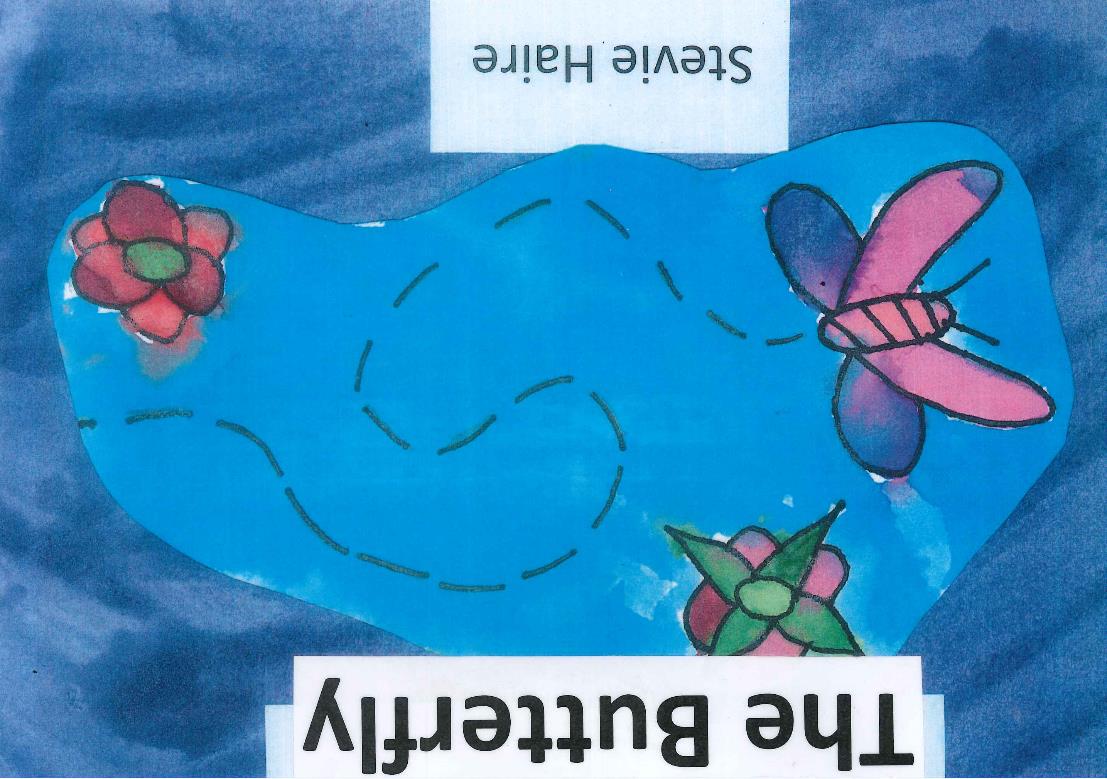 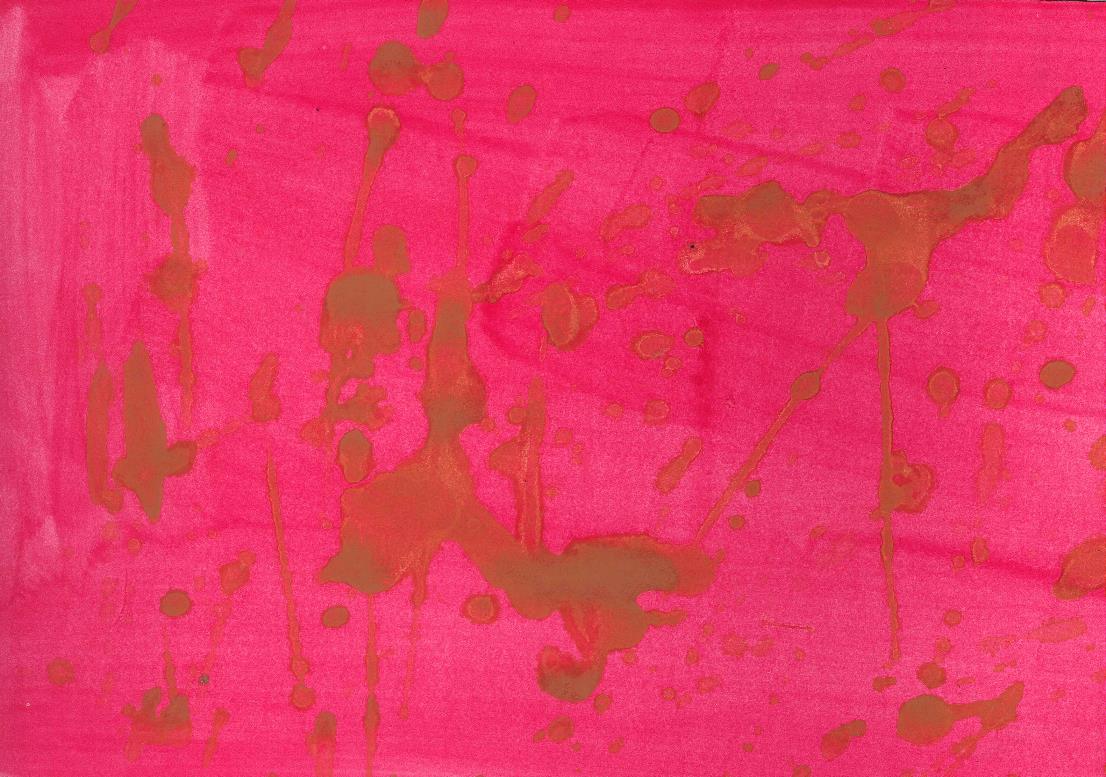 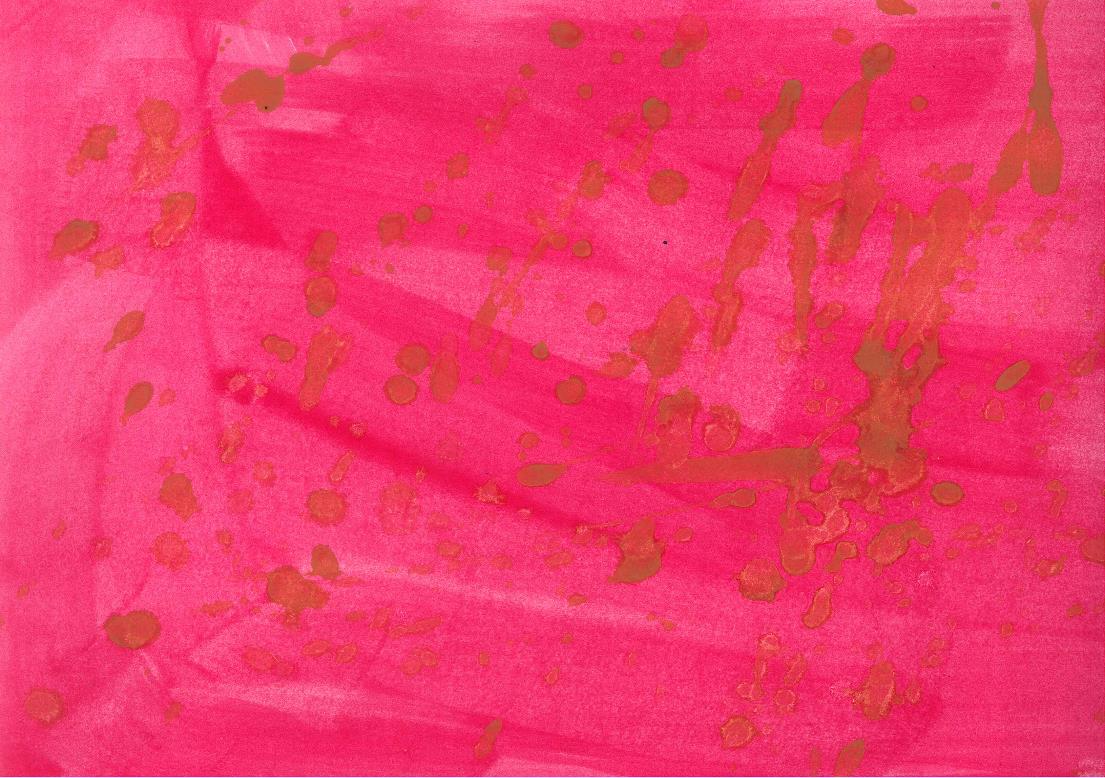 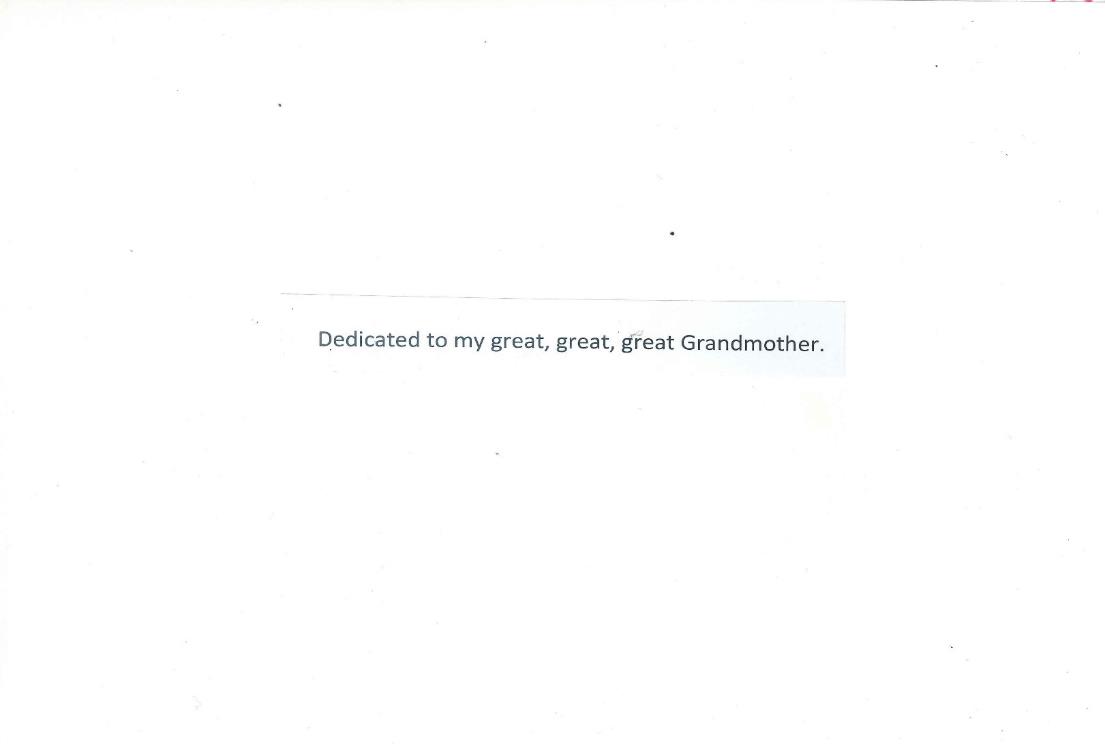 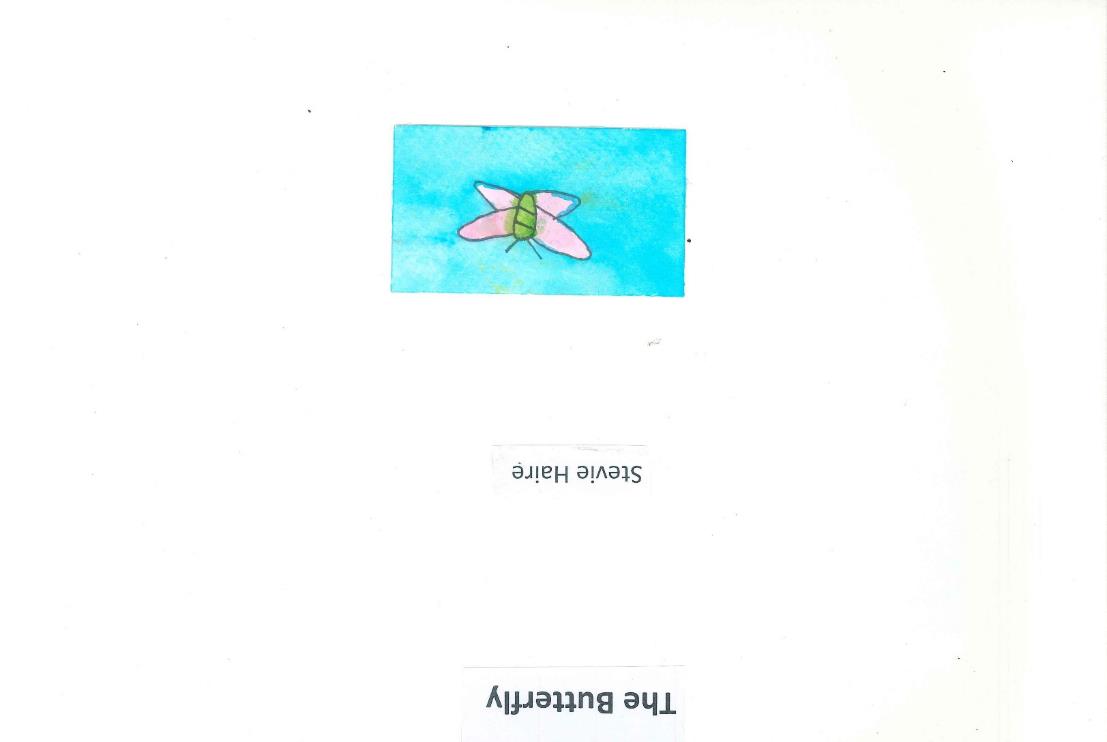 /
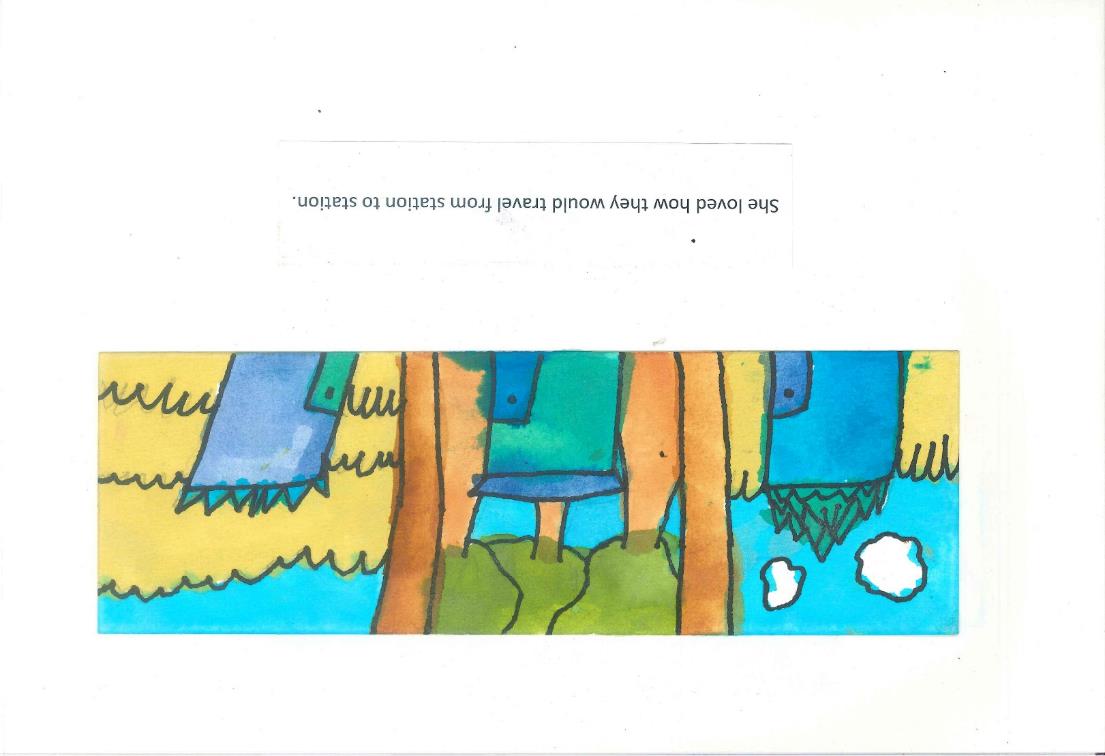 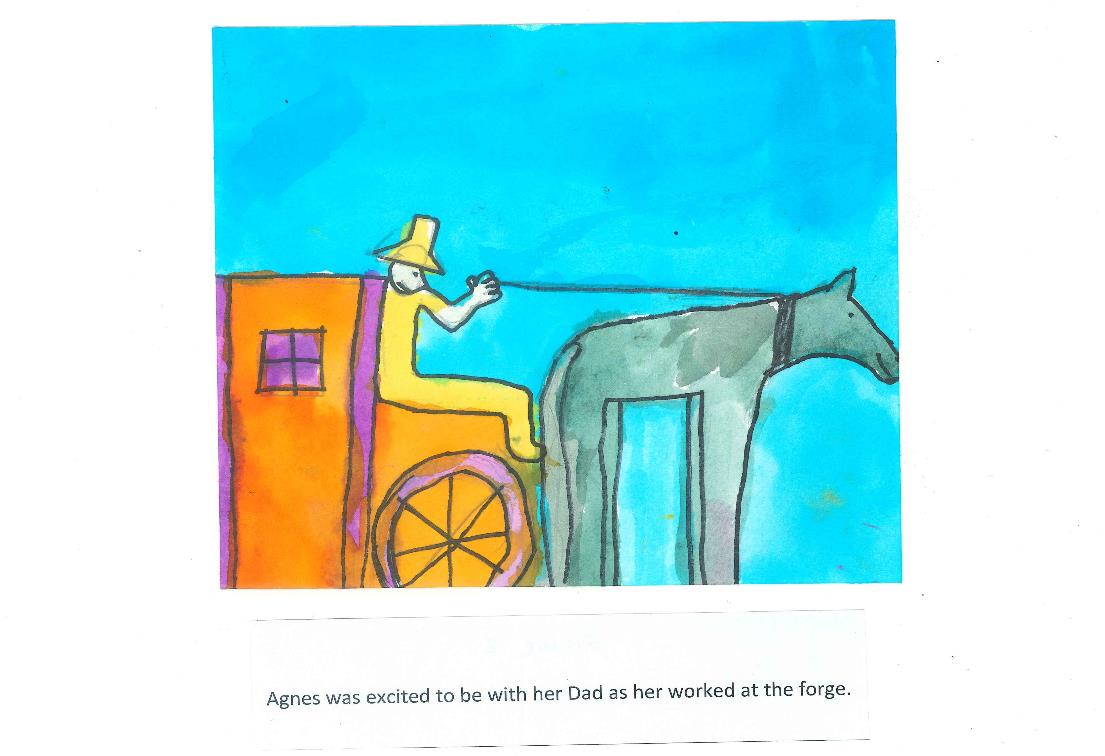 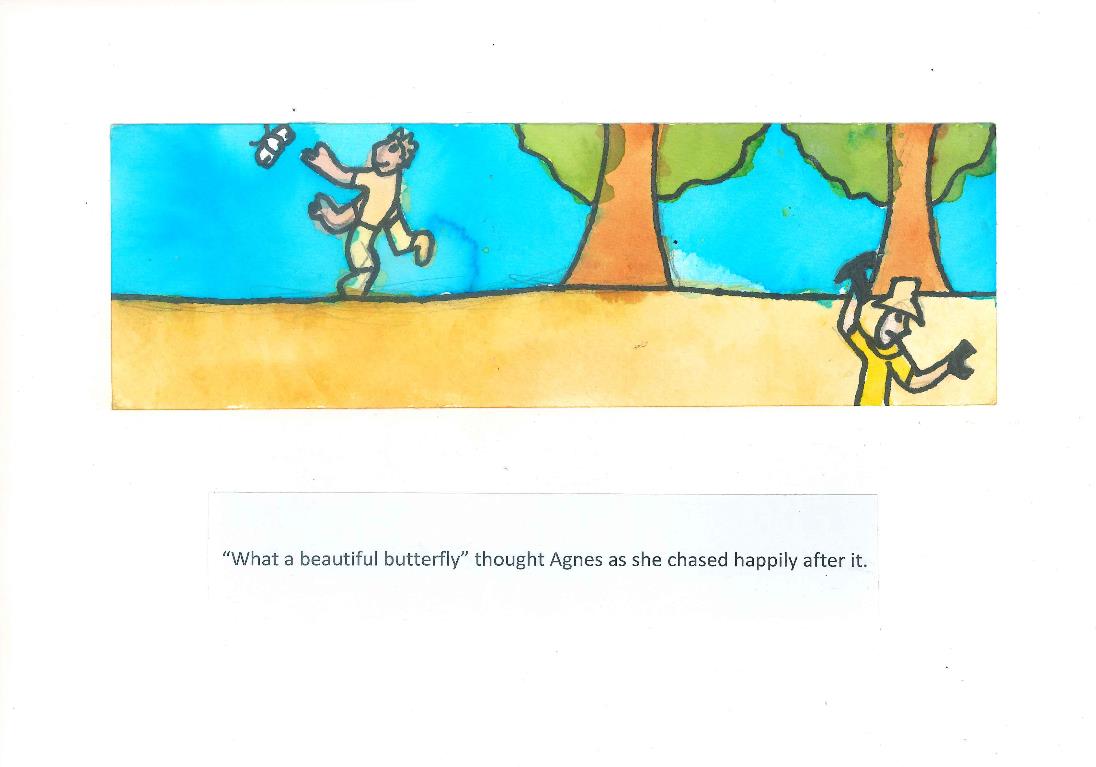 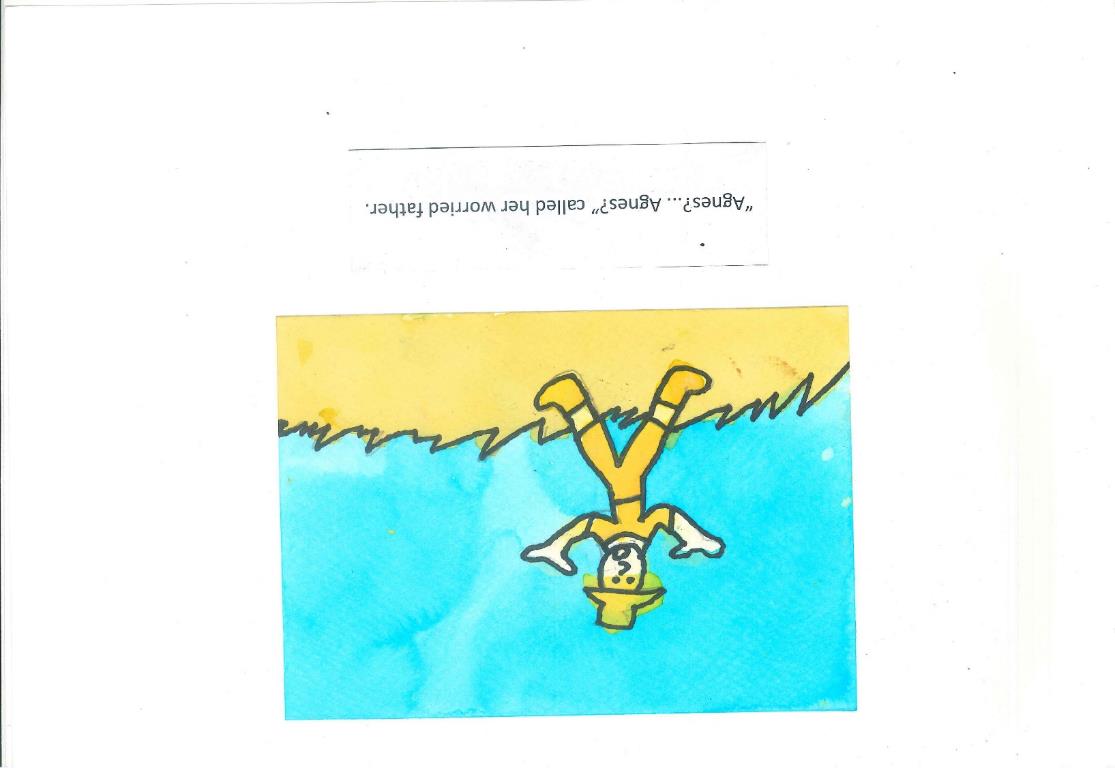 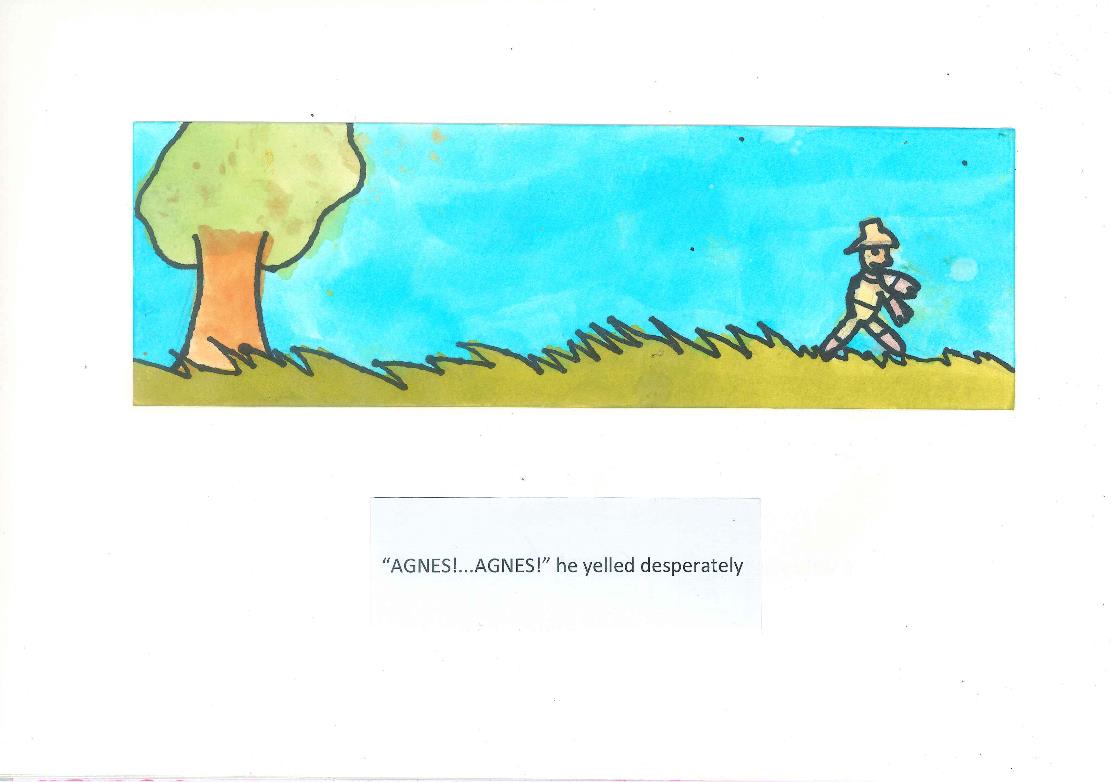 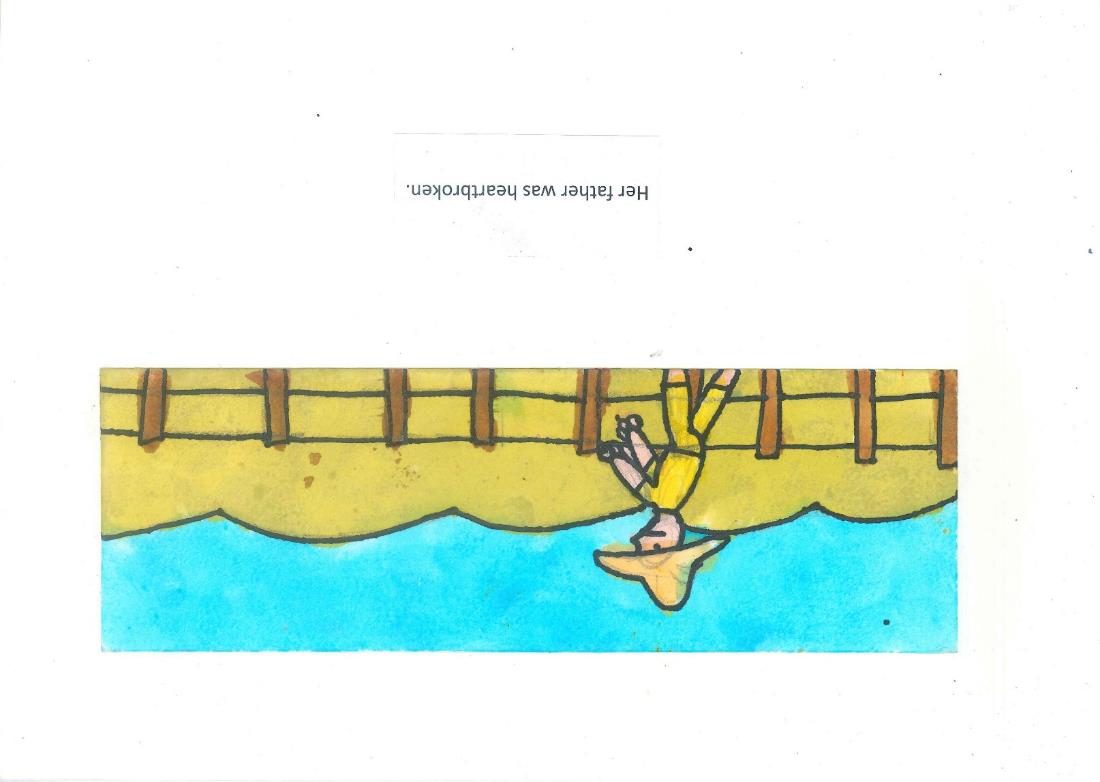 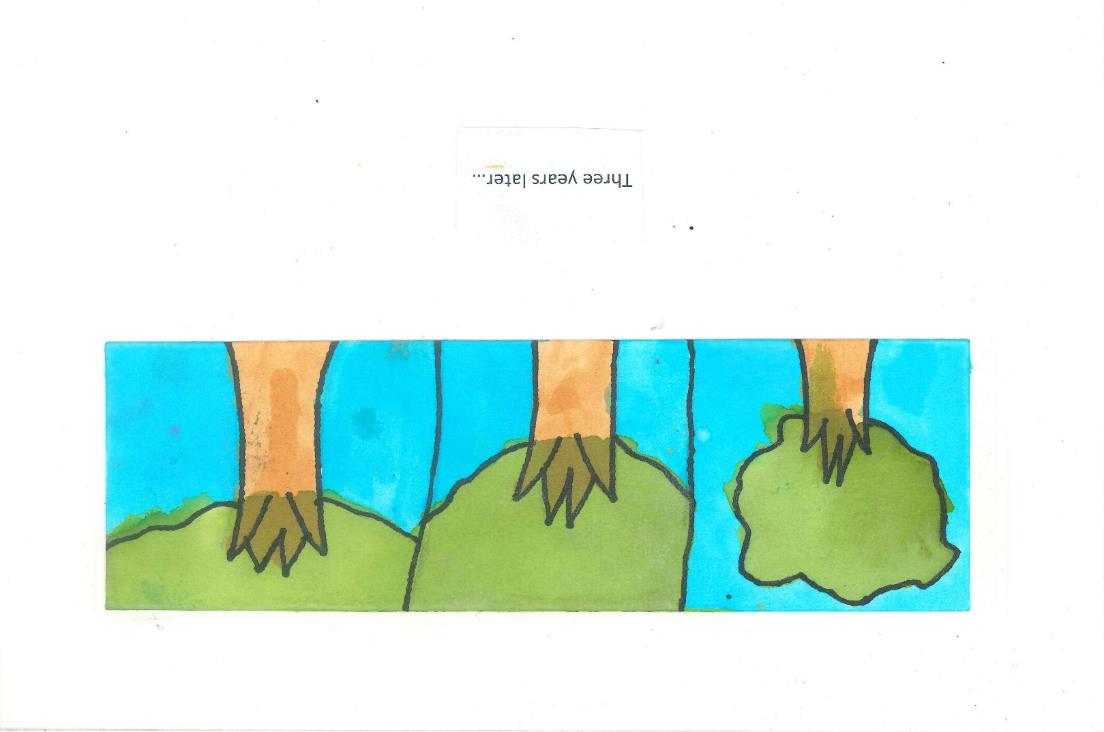 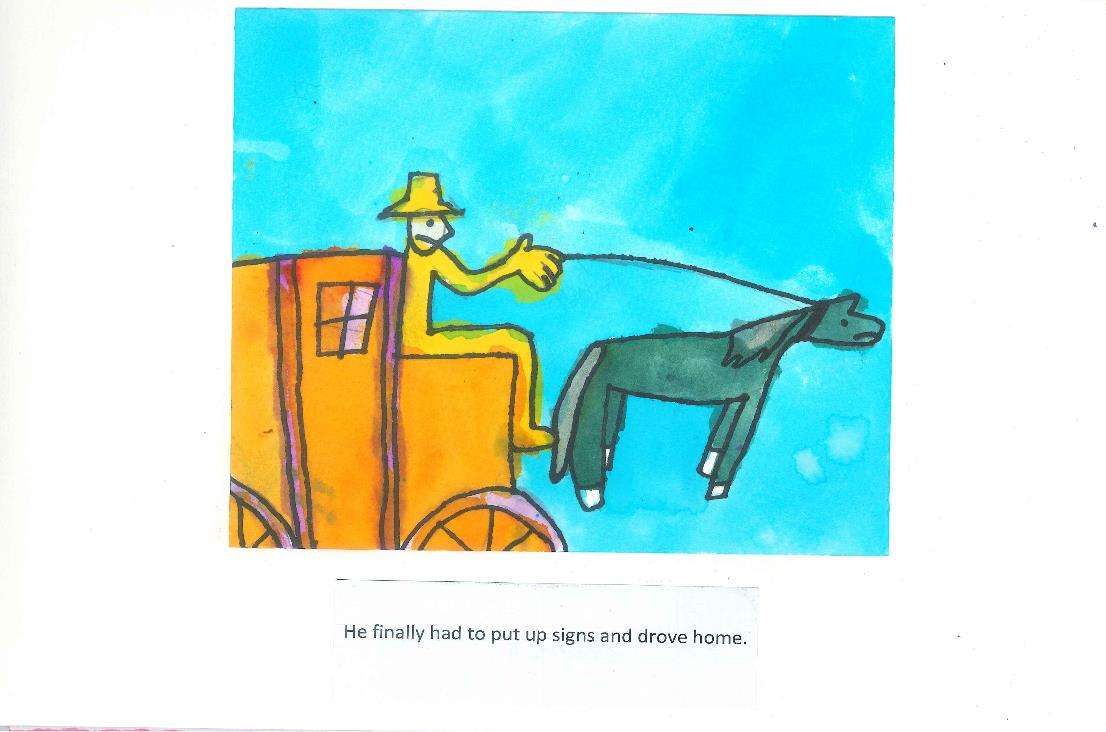 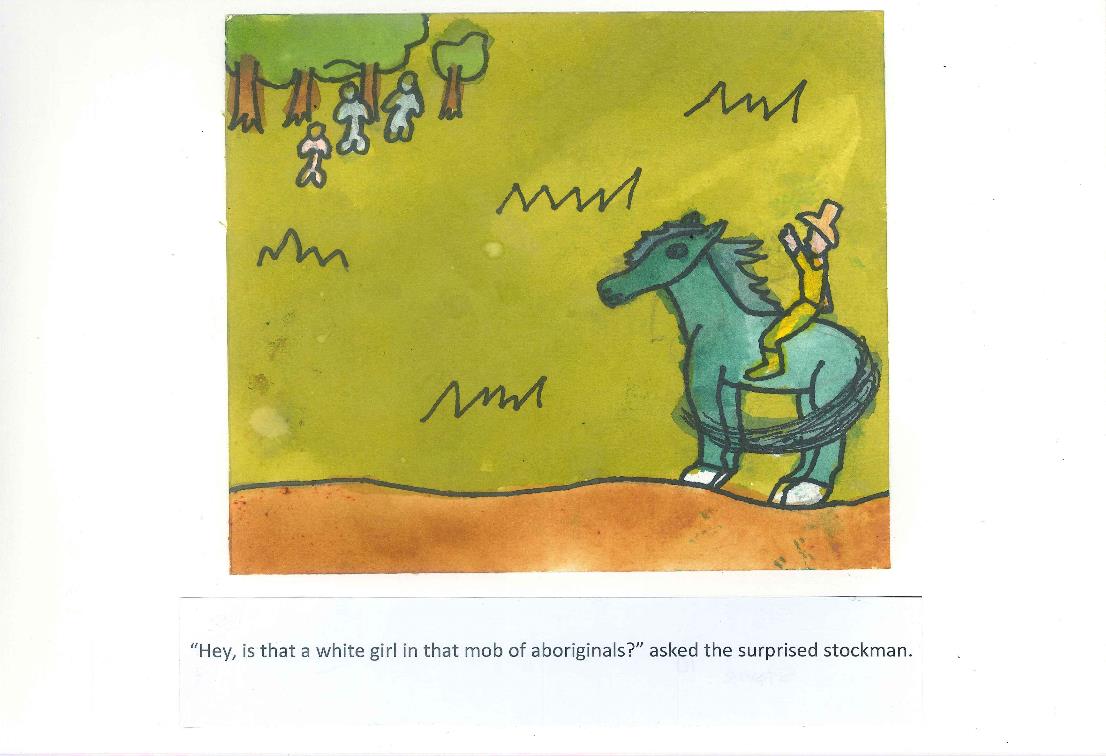 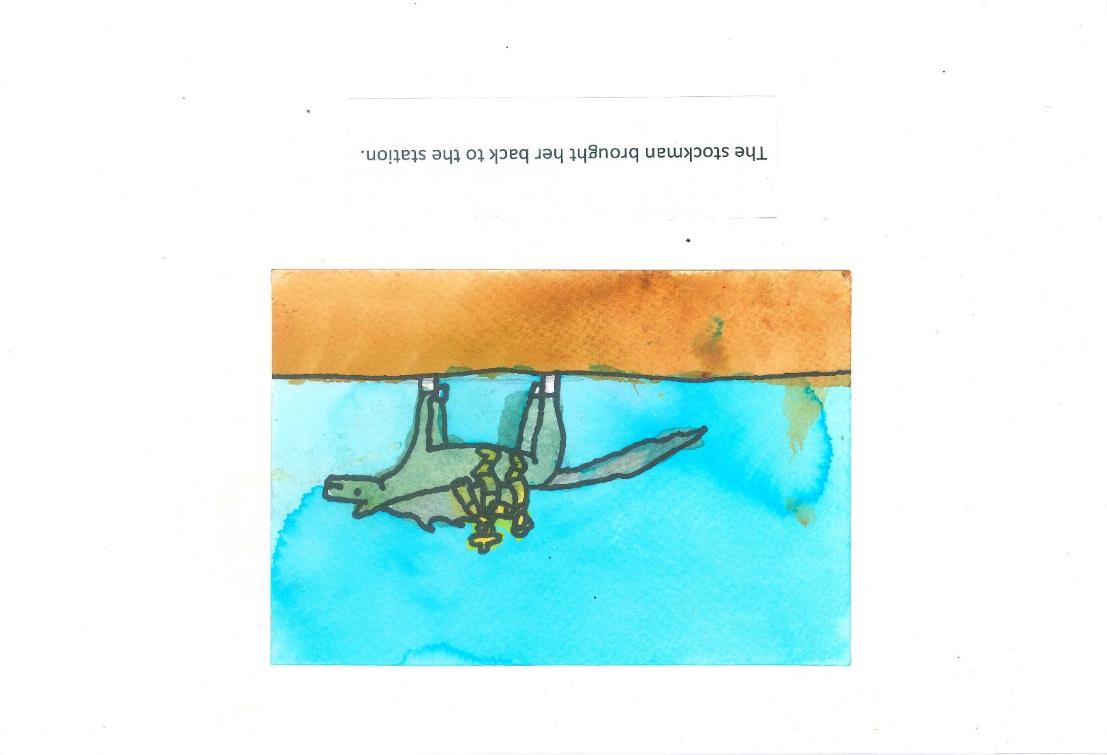 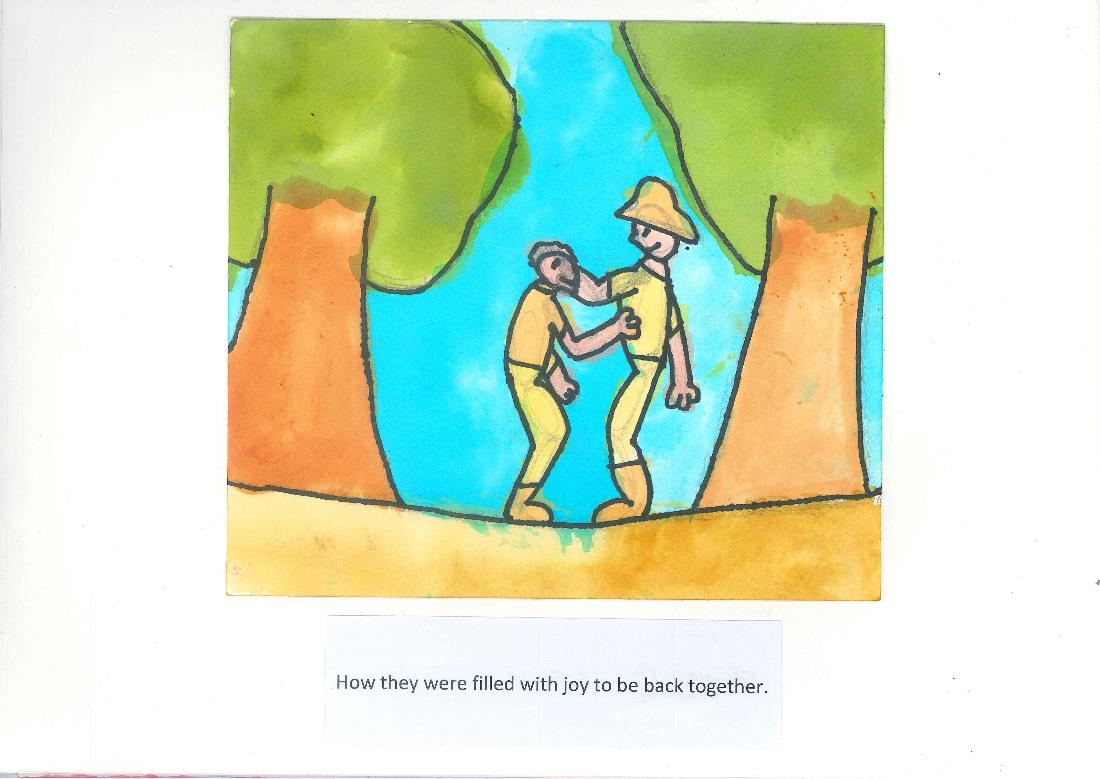 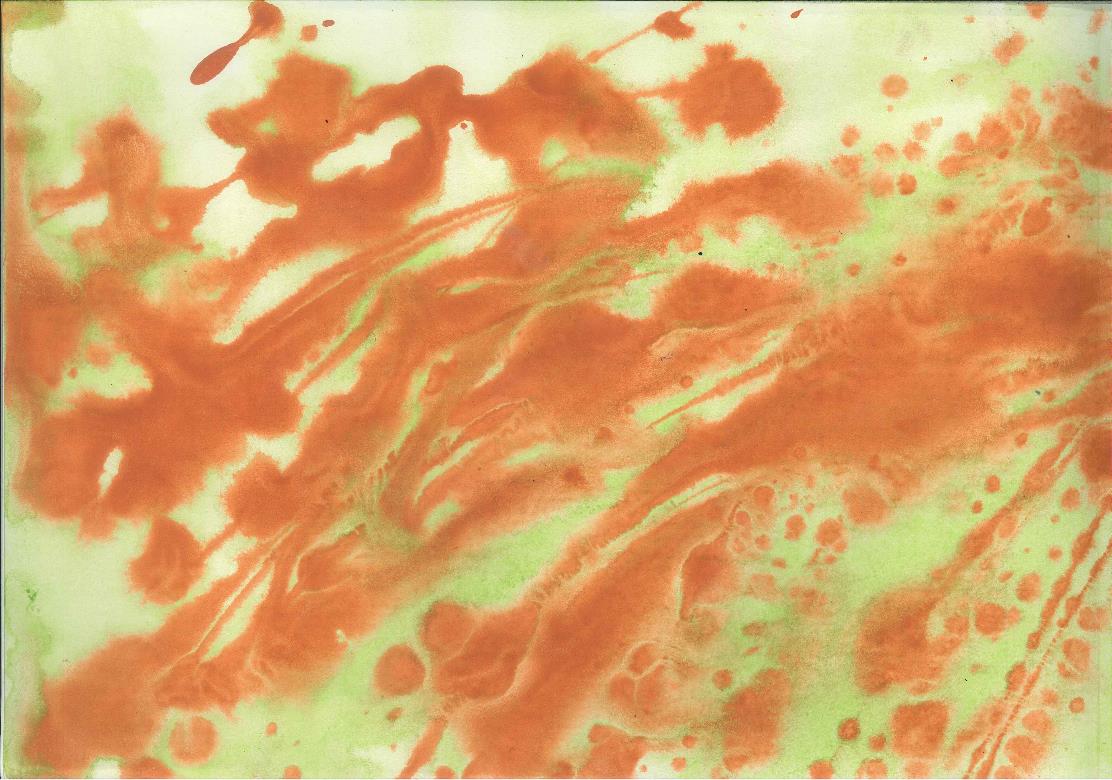 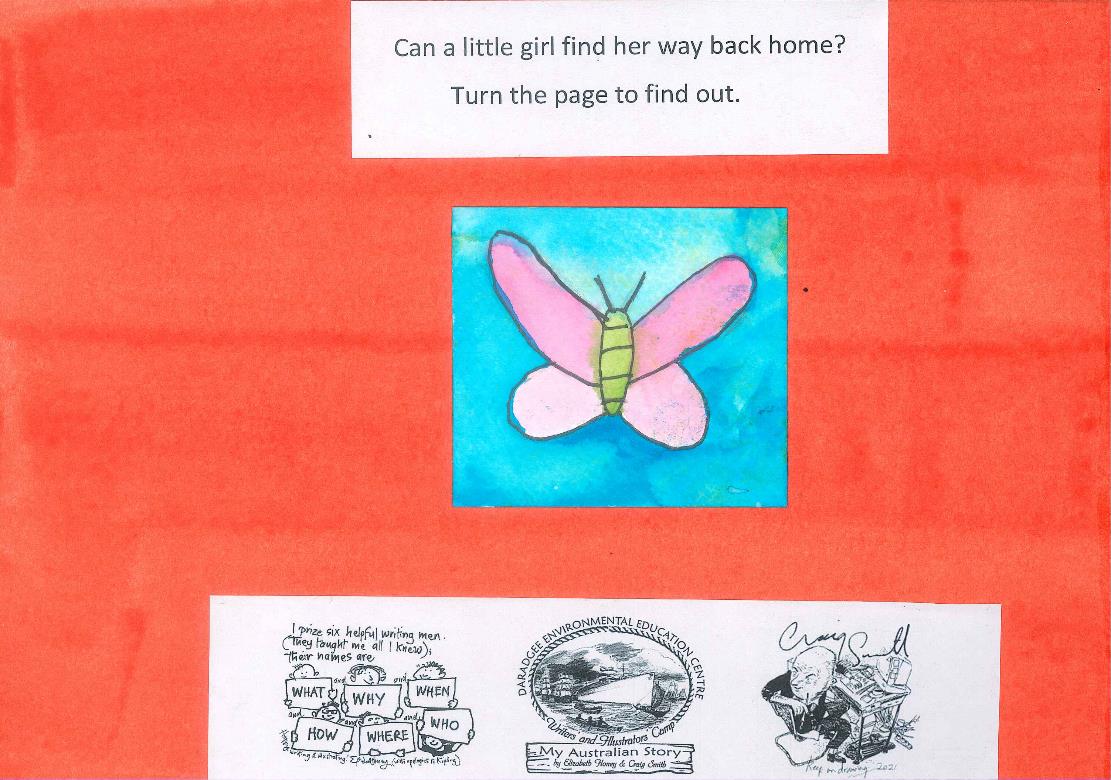 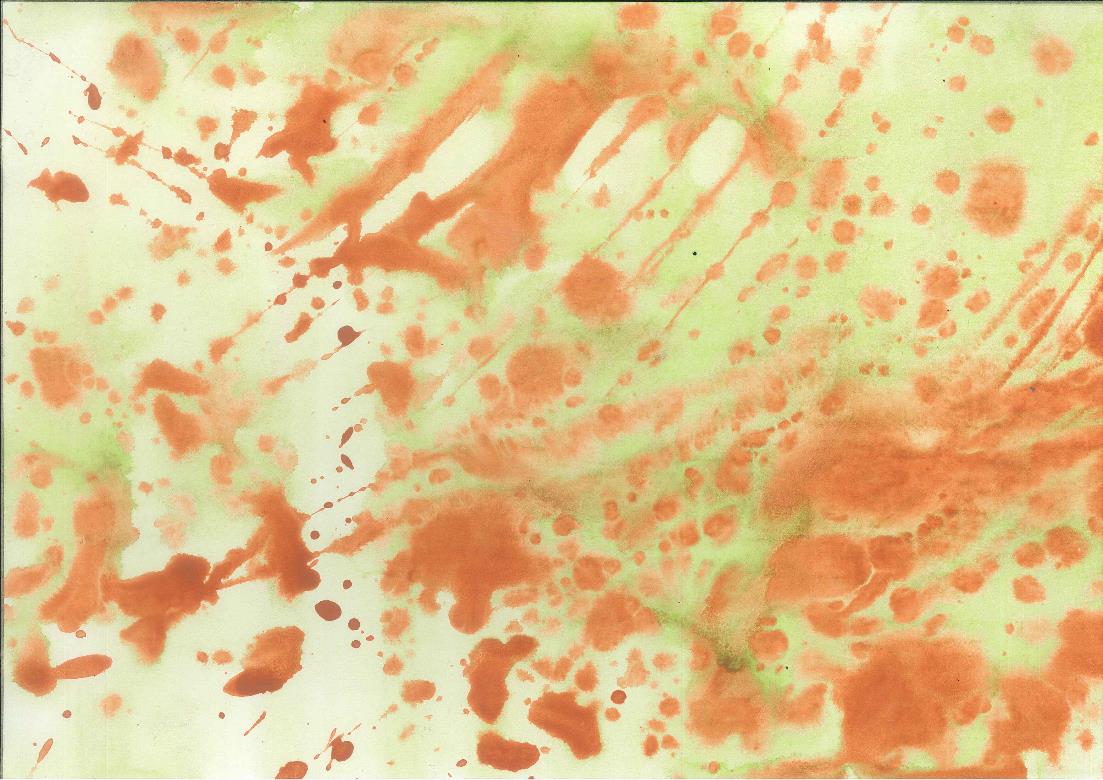